Tribal Youth Program
Strategic Planning Learning Lab
Pathway to Resilience, Healing, and Cultural Restoration

Session # 6: Sustainability

Facilitators: Elicia Goodsoldier and Gerry RainingBird
July 8, 2021
1
This project was supported by Grant #2018-MU-MU-K001 awarded by the Office of Juvenile Justice and Delinquency Prevention, Office of Justice Programs, U.S. Department of Justice. The opinions, findings, and conclusions or recommendations expressed in this publication/program/exhibition are those of the author(s) and do not necessarily reflect those of the Department of Justice.
2
[Speaker Notes: Ethleen 
Welcomes grantee meeting participants and will provide the opening]
Opening in a Good Way
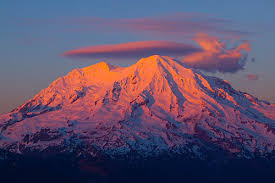 Insert Content
3
Learning Lab
The Workshop/Learning Lab approach will offer a hands-on approach to a different area of the Strat Pak tool every few weeks. 

These sessions will be interactive, encouraging brainstorming, discussion and problem-solving in real time.
4
Defining Sustainability
Sustainability is the capacity of a community to determine what is working well, and produce and maintain positive program outcomes over time.

Sustainability planning needs to begin on day one and depends on the participation, resolve, and dedication of diverse community partners.
5
Group Exercise
Please take a minute and reflect on a practice, activity, event, or something you (and/or with others) have initiated/experienced on a regular basis for over a year, 5 years, or 10 years and you continue to participate in?  This could be something physical, mental, cultural, spiritual, social, etc.

And if willing, share with the whole group and list several reasons why or how you sustained it?
6
Questions We Usually Ask
What will our community need to sustain in order to experience the benefits of our project over time?

Once we know what we need to sustain, how can we make it happen?

What are the keys to sustainability success?
7
Questions We Usually Ask
With so many pieces to consider, what will it take to develop a sustainability plan for our community?

What do we need to sustain?

What are some approaches to sustainability?
8
4 Cs of Sustainability
Commitment to the Vision and Purpose

Complete all key tasks

Culturally Informed and Responsive Strategies

Collaborate with Diverse Partners
9
Approaches to Sustainability
Promoting the adoption of effective practices
  
Changing community guidelines and norms related to Juvenile Justice
 
Securing revenue and resources
10
Keys to Sustainability
Community Support 

Organizational Capacity 

Ensure Effectiveness
11
Keys to Sustainability- Group Discussion
How do we gain community support? 

How do we develop organizational capacity and who needs to be involved?

How do we ensure effectiveness and are we identifying and implementing Tribal Best Practices?
12
Sustainability Planning Tasks
Prioritize prevention practices

Select sustainability approaches

Incorporate into your communication plan

Include in your action plan (Strat Pak)
13
Group Discussion: Takeaway Message
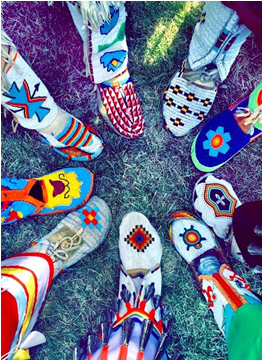 https://www.tribalyouthprogram.org/resources/virtual-library/
14
Question and Answer
Any questions about this session?

How is the strategic planning process going?

What further supports can the TTA team provide?
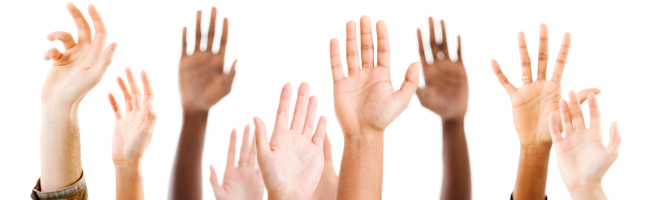 15
Closing in a Good Way
16